ICIM 2018
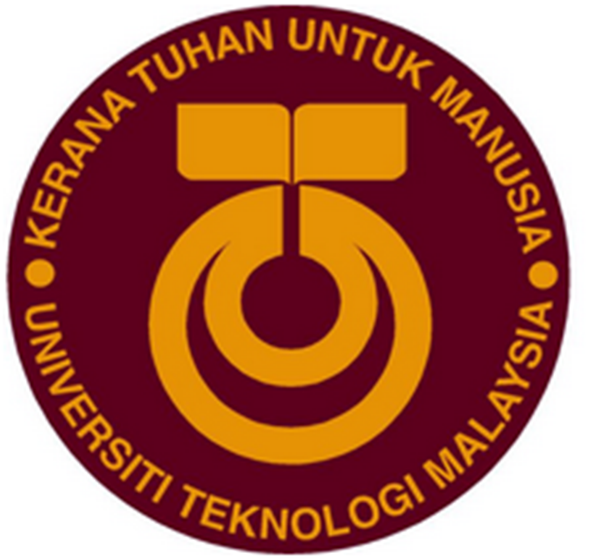 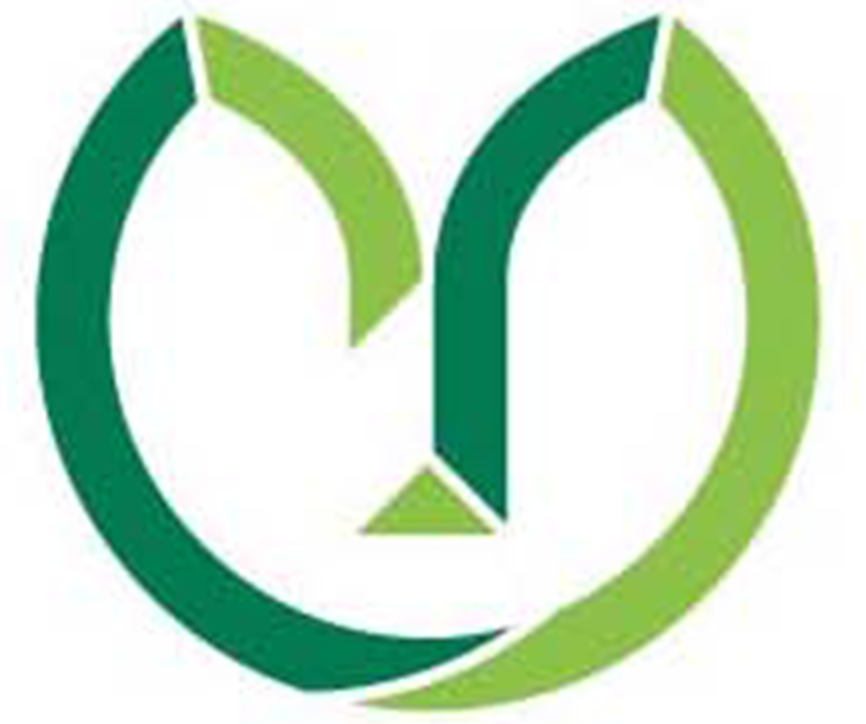 Innovative Design Contest 2018
Team’s Photo
Prototype’s photo etc.
Title of your poster

Your Name1, Your Name2, Your Name3 and Your Name4

1 Department of Mechanical Precision Engineering, Malaysia-Japan International Institute of Technology, 
Universiti Teknologi Malaysia, Kuala Lumpur, Malaysia
2 Graduate School of Sciences and Technology for Innovation, Department of Mechanical Engineering, 
Yamaguchi University, Ube, Japan
3 Department of Mechanical Engineering, Faculty of Engineering, Yamaguchi University, Ube, Japan
(E-mail: YourMailAddress@yamaguchi-u.ac.jp, YourMailAddress@yamaguchi-u.ac.jp)